عنوان البحث
تطوير الكفاءات
تحت اشراف :
من اعداد :
محمد اسلام ساسي
أستاذة نورهان قرون
عبد المجيد رحمون
السنة الدراسية :
2020/2021
مقدمة
المبحث الأول : مــاهية تطوير الكــفاءات
01
المطلب الأول : تعريف تطوير الكفاءاتالمطلـب الثانـي : أهداف تطوير الكفاءات
المطلب الثـالــث: العناصر المساهمة في تطوير الكفاءات المطلـب الرابــع : مـراحل تطــوير الكـــفاءات
خطة البحث
المبحث الثاني :كيفية تطوير الكفاءات
02
المطلب الأول : أساليب تنمية الكفاءاتالمطلب الثاني : مجالات تنمية الكفاءات البشرية المطلب الثالث : دور التكوين في تطوير الكفاءةالمطلب الرابع : معوقات تنمية الكفاءات والتحديات التي تواجهها
خاتمة
مقدمة
مع تطور المفهوم الجديد للاقتصاد أصبح الاهتمام بتنمية وتطوير الموارد البشرية بالمؤسسات متزايد ونظرا لسهولة التحكم في هاته الموارد بالمؤسسات الصغيرة والمتوسطة، فيمكن تطوير كفاءاتها البشرية من خلال تنمية هذه الكفاءات، وأهم عناصر هذه التنمية قد تكون عن طريق التكوين،التحفيز، الاتصال، وذلك من أجل تحقيق الهدف ألا وهو خلق الثروة ، وبالتالي الرفع من أداء المؤسسة أو تحسينه وكذا الرفع من نجاعتها، وبالتالي سنتطرق في هذا البحث إلى مفهوم تنمية الكفاءات، أساليب تنمية الكفاءات و إلى بعـض المفاهيم الخاصة بتطوير الكفاءات الكفاءات
المبحث الأول : مــاهية تطوير الكــفاءات
01
المطلب الأول : تعريف تطوير الكفاءاتّ تعتبر عملية تنمية الكفاءات: " مجموعة النشاطات التي تؤدي إلى زيادة المردودية الحالية و المستقبلية للأفراد، وترفع قدراتهم الخاصة لإنجاز المهام الموكلة إليهم، وذلك عن طريق تحسين معارفهم ومهاراتهم، واستعداداتهم واتجاهاتهم.
 فبعض الباحثين يرون أن تنمية الكفاءات : "هي موقف وسلوك تتبناه المؤسسة، لزيادة كفاءات 
 أفرادها واكتشاف امكانية نموها".
وعرفه روبرت مانيس و مجون جاكس تنمية الكفاءات بأنها عملية تهدف إلى تحسين القدرات الموارد البشرية على انجاز مهام متعددة , وزيادة مواهبها بدرجة اكبر من تلك التي تتطلبها أعمالها الحالية. و هذا يحسن القدرة التنافسية للمنظمة و يجعلها قادرة على التكيف مع تغيرات البيئة المحيطة بها بالإضافة إلى رفع القيم المعنوية للموارد البشرية.
من خلال ما سبق يمكن القول أن تنمية كفاءات البشرية هي:"ذلك المزيج من الطرق و الوسائل والنشاطات 
التي تساهم في رفع مستوى أداء الكفاءات التي تتوفر عليها المؤسسات.
المطلـب الثانـي : أهداف تطوير الكفاءات

 من خلال استهداف عملية التنمية لمختلف أنواع الكفاءات داخل المؤسسة من كفاءات بشرية , تصورية و تقنية لكل فرد بسبب وضيفته فإن هذه العملية و ابعد من ذلك تسعى لتحقيق مجموعة أهداف نذكر منها :
-زيادة و تنمية المر دودية الحالية و المستقبلية للأفراد. 
-تحسين الأداء الكلي للمؤسسة عن طريق تحسين أداء الأفراد. 
-اكتساب الأفراد ميزة تنافسية مقارنة بالمنافسين. 
-هي عبارة عن مفتاح يهدف لزيادة درجة التنافسية للمؤسسة القائمة على الإبداع. 
-اكتشاف الكفاءات الخفية وغير الظاهرة و محاولة استغلالها لأقصى الحدود. 
-تهيئة الأفراد وتحضيرهم لتولي مناصب مستقبلية لتفادي الاصطدام بالمتغيرات البيئة المتسارعة خاصة منها المعلوماتية , التكنولوجية ...الخ وهما يصطلح عليه بالكفاءات المتعددة .
-في حالة امتلاك المؤسسة لتنوع بشري و تعدد ثقافي بين الأفراد فإن عملية تنمية الكفاءات تهدف  إلىالاستفادة من مزايا هذا التنوع و التعدد الثقافي عن طريق إيجاد نوع من التعاون و التوافق بين الأفراد. 
-تحفيز الأفراد و توفير الدوافع الذاتية للعمل. 
-دفع الأفراد إلى التعليم و التكيف مع كل الحالات وفي جميع الظروف . 
-تعليم الأفراد خاصة المدراء كيفية اتخاذ القرارات إستراتجية صافية و دقيقة . 
-تقليل حوادث العمل وتجيب الأخطاء المكلفة في الكثير من الأحيان باعتماد طرق تكوينية محددة. 
-التقرب أكثر من العامل بإقامة علاقات فوق العادية معه (استغلال وتنمية المهارات).
المطلب الثـالــث: العناصر المساهمة في تطوير الكفاءات 
تتعلق عملية تطوير الكفاءات بالقدرة على بناء الكفاءات الفردية، دماج الكفاءات ذاتالأداء المتميز، وبتطوير الخبرات من خلال التعلم، والتكوين الفردي والجماعي...الخ، وتتمثل هذه العناصر التي تساعد في تطوير الكفاءات في:
أ-تخطيط الموارد البشرية: هو محاولة تحديد احتياجات المؤسسة من الأفراد خالل فترة زمنيه معينة، وهي سنة في العادة، فهو يعبر عن تحديد أعداد، ونوعيات العمالة المطلوبة خلال فترة الخطة.
وتخطيط الموارد البشرية عبارة عن: "نظام توافق أو مقابلة عرض الأفراد داخليا (الأفراد الموجودين فعلا (، وخارجيا) الذين سيتم تعيينهم أو البحث عنهم(، مع الوظائف المتاحة والتي تتوقع المؤسسة وجودها عبر فترة زمنية محددة. 
ب-التوصيف:وهو إعداد وصف تحليلي لكل ما تتضمنه الوظيفة من واجبات، مسؤوليات، سلطات، أساليب عمل، ومعدلات أداء كمايقصدبتوصيفالوظيفةتحديدالقدارتوالسماتالتيينبغي ان يتميز بها الفرد حتى يأتي أداءه على الوجه المطلوب. 
 يوجد شكل معياري واحد له، لكن هناك مكونات متوافرة له تتمثل في ما يلي :
*التعريف بالعمل: حيث يذكر في هذا المجال مسمى العمل أو الوظيفة، تاريخ إعداد الوصف، الجهة التي وصفته، القسم أو الوحدة التي يرتبط بها تنظيميا. 
*ملخص العمل: فيه إشارة مختصرة لطبيعة العمل تكفي لبيان الجوانب الأساسية فيه، النشاطات والواجبات المسئوليات المحددة: والذي يصف مفردات المهام، والواجبات الأساسية،،والأعمال المؤداة في العمل، والاتصالات المطلوبة مع العاملين في الوحدات، والأقسام الأخرى، وكذلك ارتباطات المسؤولية بالنسبة للعمل وحدود الإشراف عليه؛
*ظروف وبيئة العمل المادية: وفيه يتم وصف الجوانب المادية للعمل، وما يستخدمه من يقوم به، والظروف المحيطة بالعمل.
ج -الاستقطاب : هو عملية اكتشاف، وتحديد، وجذب المرشحين من الأفراد المهتمين، والقادرين على  استلام الوظائف الشاغرة أو المتوقعة. 
وعِّرف أيضا على أنه:" البحث عن، وجذب الأفراد المؤهلين لشغل الوظائف الشاغرة". 
وتمر عملية الاستقطاب بالخطوات التالية: الخطوةالأولى: تبدأ العملية بمراجعة صياغة الخطة الاستراتيجية للموارد البشرية، والتي توضح العدد المطلوب، والنوعية المطلوبة، بالإضافة إلى مكان التعيين، وكذلك وقت التعيين المطلوب والذي سيحدد لنا وقتا لبدء بعملية الجذب الفعلي للموارد البشرية.
- الخطوةالثانية: إجراء التحليل الوظيفي والاطلاع على مخرجات من وصف الوظيفة، وكذلك مواصفات شاغل الوظيفة، وذلك فيما يتعلق بالمواصفات المطلوبة.
- الخطوةالثالثة: دراسة الوضع من قبل إدارة الموارد البشرية،و تحديد المصادر الحصول على احتياجات المؤسسة من الموارد البشرية والتيإ َّماأن تكون مصادر داخلية  أو خارجية.
- الخطوةالرابعة: استلام طلبات المتقدمين للعمل سواء باليد، اومن خالل البريد العادي، أو الإلكتروني ،وتتضمن طلبات التوظيف التي تكون على شكل نموذج محدد يملأه المتقِّدم، مرفق بصورة شخصية ،والمستندات الرسمية المطلوبة.
*د- الترقية: هي تحريك العاملين إلى أعمال أخرى أفضل، أي ذات مسؤوليات، ومركز اجتماعي أكبر، وتحتاج إلى مهارات وخبرات أكثر من الوظيفة السابق، ويصاحبها زيادة في الأجور وملحقاتها.
وهي:" عملية إعادة تخصيص الفرد على وظيفة ذات مستوى أعلى،وعادة ماتنطوي هذه الوظيفة على واجبات، ومسؤوليات،وسلطات أكبر، وأكثر صعوبة من واجباته، ومسؤولياته، وسلطاته في الوظيفة الحالية ".
ويهدف نظام الترقية في المؤسسة إلى تحقيق هدفين أساسيين هما:
1 -ضمان بقاء العدد الكافي من العاملين في خدمة المؤسسة لتختار من بينها من يصلح لشغل الوظائف الشاغرة؛
2 -إيجاد حافز قوي لدى العاملين لبذل المزيد من الجهود والشعور بالطمأنينة نتيجة تحقيق تقدم مستمر في معيشتهم دون الحاجة إلى تغيير مكان العمل، فتوفير فرص الترقية في المؤسسة يضمن بقاء العناصر الصالحة فيها، وعدم هروبها بحثاً عن فرص الترقية في مؤسسات أخرى.فالترقية تعمل على استغلال مهارات وقدرات الأفراد ذوي الأداء المرتفع، وكذلك تعمل على تتحفيز العاملين لتحسين أداءهم وتنمية قدراتهم، إضافة إلى توفير فرص جذب أفراد جدد للعمل في المؤسسة. و تفعيل تطوير الكفاءات يتطلب ما يلي:
-المساهمة التنظيمية: تظهر في فعالية أساليب تسيير وتطوير الكفاءات من طرف المؤسسة، عن طريق نظام الانتفاع المشترك بالنتائج، أساليب الحيازة، وأساليب تطوير المسار الوظيفي، وهي من بين أساليب التسيير التي تختص بتعبئة الكفاءات، إذا فالمساهمة التنظيمية تتمثل في الاستغلال الفعال للكفاءات.
-المساهمة الفردية: ترتبط بإدارة، وقدرة الأفراد في تطوير قدراتهم،ومها ارتهم ذاتيا، نتيجة للشعور بالمسؤولية لتحقيق الأمان الوظيفي و ببذل المجهودات لتحسين الأداء، فالفرد بمبادرته الخاصة يمكنه إثراء الكفاءات في المؤسسة الا يتحدد فقط بالمساهمة التنظيمية للمؤسسة، بل يحدد أيضا بالمساهمة الفردية للموارد البشرية.
المطلـب الرابــع : مـراحل تطــوير الكـــفاءات
 يوجد إجماع حول عدد مراحل عملية تنمية الكفاءات، رغم التقارب الشديد بين وجهات نظر الباحثين حول محتو هذه العملية بصفة عامة. ومن أهم تقسيمات مراحل عملية تنمية كفاءات الموارد البشرية، ما جاء به ديريك تورينتون وآخرون(Torrington Derek) حيث قسموا مراحل هذه العملية إلى اربع مراحل رئيسية كما يلي:
1 -مرحلة تحديد الاحتياجات من الكفاءات؛
2 -مرحلة وضع برنامج تنمية الكفاءات؛
3-مرحلة تنفيذ برنامج تنمية الكفاءات؛
4 -مرحلة تقييم عملية تنمية الكفاءات.
تم تلخيص المراحل السالفة الذكر من خلال الشكل التالي
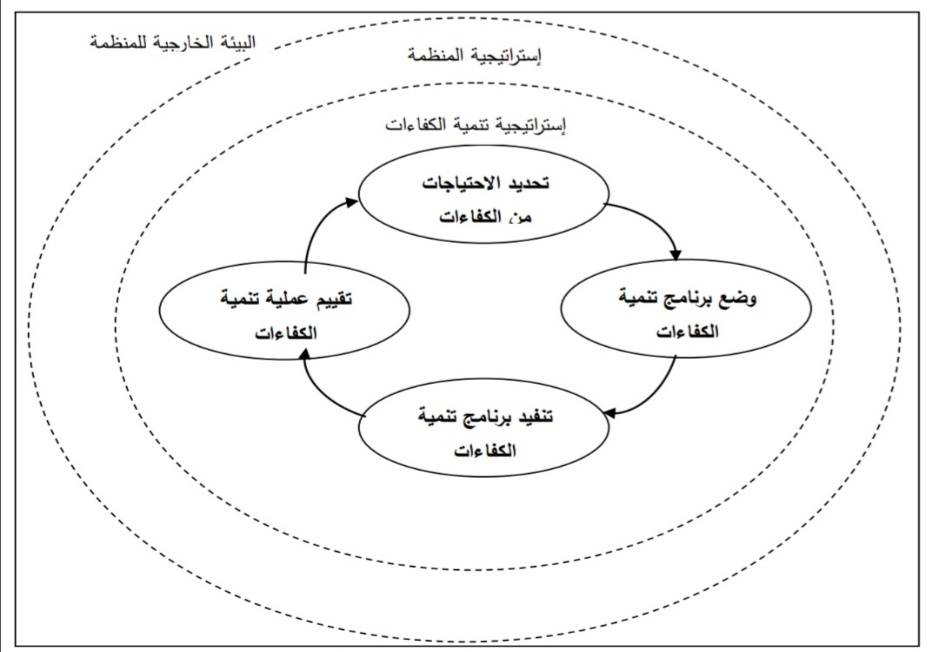 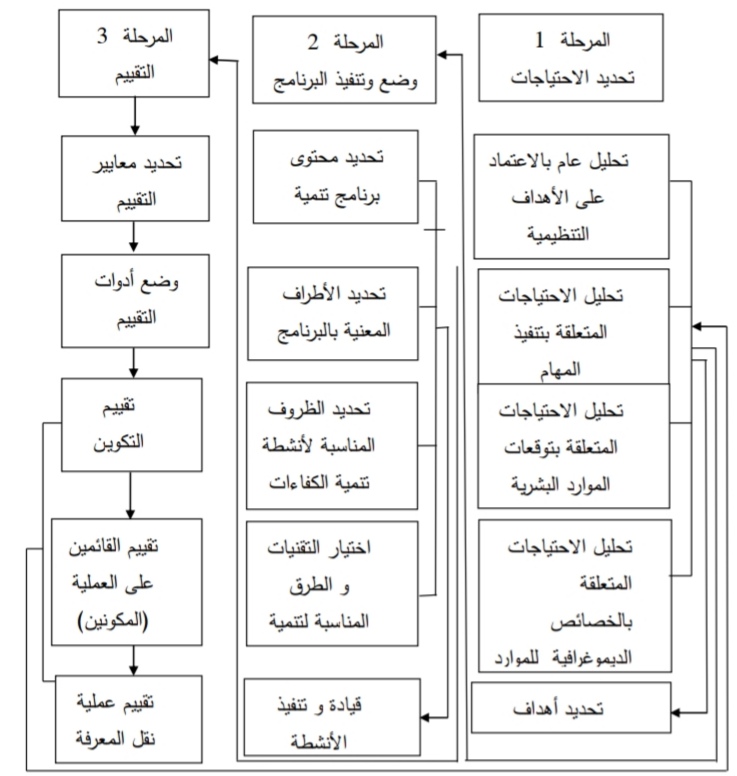 نلاحظ أن الشكل الأخير اختصر مراحل عملية تنمية الكفاءات -التي تم التطرق إليها سابقا- في ثلاث مراحل فقط، حيث دمج المرحلتين الثانية و الثالثة في التقسيم السابق ضمن مرحلة و احدة سماها بمرحلة وضع وتنفيذ برنامج تنمية الكفاءات. كما أن هذا التقسيم تضمن مختلف الأنشطة التي تحتوي عليها كل مرحلة، بالإضافة إلى ترتيب هذه الأنشطة و العالقة بين هذه المراحل، حيث بمجرد نهاية كل مرحلة ننتقل إلى المرحلة التي تليها، و في نهاية المرحلة الثالثة نعود من جديد إلى المرحلة الأولى ، و تكرر العملية كما لو أننا في حلقة مفرغة.
بعد استعراضنا لمختلف مراحل عملية تنمية الكفاءات نستنتج أنها ليست عملية عشوائية، و إنما هي عملية منظمة و هادفة، تستوجب من القائمين عليها الحرص و المتابعة المستمرة، لضمان تحقيق أهداف الموارد البشرية، وأهداف المنظمة في نفس الوقت
المبحث الثاني : كيفية تطوير الكفاءات
02
المطلب الأول :أساليب تنمية الكفاءات

أصبح الاهتمام بتطوير وتنمية الكفاءات، يشكل رهانا كبي ا ر للمؤسسات التي تريد الاستمرارية والبقاء، لهذا أخذت المؤسسة تفكر في الطرق والوسائل التي قد تساهم في تنمية وتطوير العنصر البشري، من خلال عمليات التدريب، التعلم التنظيمي والتعلم الافتراضي)التعلم عن بعد(.
-1 التدريب:
يحتل التدريب مكانة هامة بين الأنشطة الإدارية الهادفة لتزويد الأفراد بالمعلومات و المعارف
الوظيفية المتخصصة، والمتعلّقة بأعمالهم، وأساليب الأداء الأمثل لها، وصقل المهارات و القدرات التي يتمتعون بها بما يمكنهم من استثمار الطاقات التي يتمتعون بها، بما يمكنهم من استثمار الطاقات التي يختزنونها، ولم تجد طريقها للاستخدام الفعلي، بالإضافة إلى تعديل السلوك وتطوير أساليب الأداء التي تصدر عن الأفراد فعلا من أجل إتاحة الفرص والمزيد من التحسين، والتطوير في العمل الإنتاجي وتأمين الوصول إلى الأهداف الانتاجية المتصاعدة.
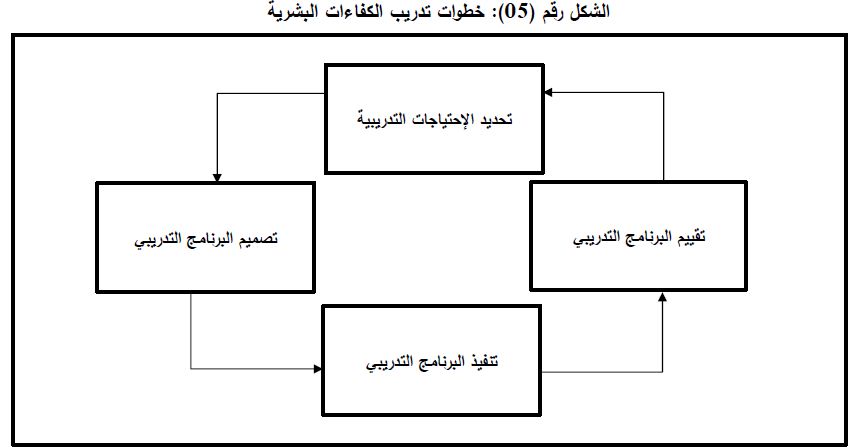 أنواع التدريب :حسب مرحلة التوظيف: ينقسم إلى : توجيه الموظف الجديدالتدريب أثناء العمل:التدريب بغرض تجديد المعرفة و المهارةالتدريب بغرض الترقية و النقلأنواع التدريب حسب الوظائف: ينقسم إلى :التدريب التخصصيالتدريب الإداريالتدريب المهنيأنواع التدريب حسب المكان: ينقسم إلى :التدريب في مكان العملالتدريب خارج مكان العمل
2 التعلم التنظيمي والتعلم الإفتراضي : من الطرق التي تؤدي الى تنمية كفاءات الافراد التعلم
التنظيمي، والذي يعتبر المؤسسة بيئة لحيازة واعداد المعارف بحيث أن الفرد وهو يؤدي مهامه فانه يكتسب معارف ويتبادلها مع الأفراد العاملين معه، وتتجدد هذه المعارف حسب ظروف العمل، وكذلك في ظل المد المعلوماتي وتطور وسائل تكنولوجيا المعلومات والإتصال أصبح للفرد فرصة للاستفادة من المعلومات المتاحة على شبكة الانترنيت في أي وقت، وحسب الاحتياج وبسرعة، وأقل التكاليف
3 نموذج مقترح لتنمية الكفاءات: بناءً على كل ما سبق، وبالنظر لمختلف العوامل التي يمكن أن تشكل عائقًا أمام تنمية الكفاءات سواء أكانت هذه العوائق متعلقة  بالافراد ، أو كانت متعلقة بالتنظيم، أو حتى متعلقة بالبيئة الخارجية بمختلف أبعادها، فإنه يقع على عاتق المسيرين لعملية التنمية دراسة كافة الظروف المحيطة بها، لتحديد أنسب الطرق و الأساليب ومحاولة تفادي مختلف العوائق التي يمكن أن تواجه عملية التنمية، ويتم ذلك من خلال العمل على بناء نموذج فعال لتنمية الكفاءات يساهم في تحقيق أهداف المؤسسة من جهة، وتطلعات افرادها من جهة أخرى، و في ما يلي مجموعة من الخطوات التي يمكن أن تكون كفيلة ببناء نموذج فعال في تنمية الكفاءات البشرية بالمؤسسات
المطلب الثاني : مجالات تنمية الكفاءات البشرية 
- إعداد مواصفات الكفاءات : توجد طرق كثيرة لتحليل الكفاءات وجمع المعلومات حول الوظيفة ومجال العمل ومن بين هذه الطرق نجد الملاحظة في الميدان, المقابلات الفردية والجماعية, استمارات الكفاءات.
- تقييم الكفاءات : يمثل التقييم مرحلة هامة من مراحل تسيير الكفاءات لأنه يمكن القائمين على هذه العملية من معرفة جوانب الضعف والقوة في الكفاءات المتاحة بالمؤسسة ومن أدوات التي تستعمل في هذا الشأن نجد: مقابلة النشاط السنوية , المرافقة الميدانية , مرجعية الكفاءات
- تطوير الكفاءات : تأخذ الكفاءات معناها من التطور المستمر وعليه يجب تطوير الكفاءات من اجل السماح لها بالتكيف مع ظروف التحولات الحاصلة في البيئة الداخلية والخارجية,ذلك انه من دون أي شك إن تغيرات البيئة في هذا الميدان نجد : التكوين مرتكز الكفاءات.
- تحفيز الكفاءات : توجد مجموعة من الإجراءات والسياسات التي يجب على إدارة الموارد البشرية إتباعها حتى تحقق الفعالية لجهودها في تنمية الرغبة لدى العاملين , حيث نستطيع تحقيق أفضل النتائج إذ ما تمكنت من استيعاب نوعية الاحتياجات غير المشبعة لدى العاملين وقامت باستخدام الوسائل المناسبة لتحقيق أفضل إشباع لها.
حيث تشكل التعويضات والمكافئات لدى إدارة الموارد البشرية متغيرا مهما ضمن السياسات والاستراتيجيات التي تتبناها المؤسسات , لما لها من انعكاسات واضحة,بعضها يتعلق بالتكاليف العالية و المتحركة التي تدفعها المؤسسات للأفراد وبعضها الأخر يتعلق باستقرار وازدهار المؤسسات , فالتعويضات تشكل بامتياز الدافع الرئيسي لانضمام الأفراد إلى المؤسسات والمحفز الأهم لتحسن أدائهم.
المطلب الثالث : دور التكوين في تطوير الكفاءةيلعب التكوين دورا مهما في عملية تطوير الكفاءات، ويمكن النظر إلى ذلك من خلال الأهداف التي يسعى إلى تحقيقها:
أهداف بيداغوجية: وتتمثل هذه الأهداف في المعارف التي يكتسبها المتعلمون وتمثل موردا مهما لبناء كفاءة الأفراد. ويمكن أن تصاغ هذه الأهداف من خلال القدرة على القيام بالمهام أو محتوى المعارف نفسها أو تطوير الوعي.
أهداف الكفاءات: وتشير إلى الكفاءات التي يشكلها المتعلمون من المزج وتجديد الموارد )المعارف، الدراية...( والتي اكتسبوها من التكوين، وتصاغ هذه الأهداف بالقدرة على التطبيق العملي للنشاط.
أهداف التأثير: وتتمثل في تأثيرات التكوين على أداء المؤسسة، ويمكن أن تصاغ من خلال مؤشرات مثل مؤشر الفضلات، مؤشر الجودة، آجال الإجابة، أو مؤشر نجاح المشروع.
وبدون الخوض في سياسات التكوين بالمؤسسات، فإن ذلك يتعلق بكل مؤسسة ووضعيتها، والأهداف التي ترغب من الوصول إليها، وفي كل الحالات فإن هذه السياسات تهدف إلى زيادة الكفاءات الفردية والكفاءات الجماعية
المطلب الرابع : معوقات تنمية الكفاءات والتحديات التي تواجهها
معوقات تنمية الكفاءات والتحديات التي تواجهها
توجد مجموعة من المعوقات تعترض عملية تنمية كفاءات الموارد البشرية، بالإضافة إلى مواجهتها لجملة من التحديات، وهو ما سنستعرضه من خلال النقاط التالية:
أولا معوقات تنمية الكفاءات: -
توجد العديد من العوائق تعترض المنظمات في مجال تنمية الكفاءات، وقد تحول دون تحقيقها
لأهدافها، وقد ارتأينا تقسيم هذه المعوقات حسب مصادرها كما يلي:
1--عوائق مالية: تتمثل في تكلفة تنمية الكفاءات، والتي تختلف باختلاف الوسائل المستخدمة في
العملية  و أهدافها
-2-عوائق تتعلق بالزمن: في بعض الحالات يكون الوقت المتاح لتنمية كفاءات الموارد البشرية غير كاف  ، بسبب التطور السريع الذي يعرفه الاقتصاد الحديث؛
.3- عوائق تتعلق باختيار القائمين على عملية تنمية الكفاءات: هنا تطرح إشكالية الاختيار بين
المصادر الداخلية، وبين المصادر الخارجية، أو المزج بينهما. وقد يكون سوء الاختيار بين
هذه البدائل سببا كافيا لفشل عملية تنمية الكفاءات
-4- عوائق تتعلق بمكان تنمية الكفاءات: تتطلب أساليب تنمية الكفاءات السالفة الذكر توفر المكان المناسب، وكذلك الوسائل والتجهيزات الضرورية، وهذا لن يكون متاحا لجميع المنظمات
خاتمة
بناء على ماجاء في هذا البحث نستطيع القول أن تنمية الكفاءات تعود جذورها إلى التسعينيات من القرن العشرين، وذلك في إطار تطبيق نظرية النظم في مجال الإدارة، حيث تعتبر تنمية الكفاءات  الركيزة الأساسية التي تبنى عليها المنظمات حسب هذاالتصور و تعني تنمية الكفاءات عملية مخططة لتزويد الموارد البشرية بكفاءات جديدة، لتمكينها من الاستجابة لمتطلبات الوظائف المتغيرة باستمرار، و منه تحقيق المصلحة المشتركة بين المنظمة ومواردها البشرية في آن واحد. و من هذا المنطلق صارت تنمية الكفاءات ضر ور ة حتمية بالنسبة للمنظمات نظرا لأهميتها البالغة في ظل محيط اقتصادي يفرض العديد من التحديات. 
.
شكرا على حسن الاستماع